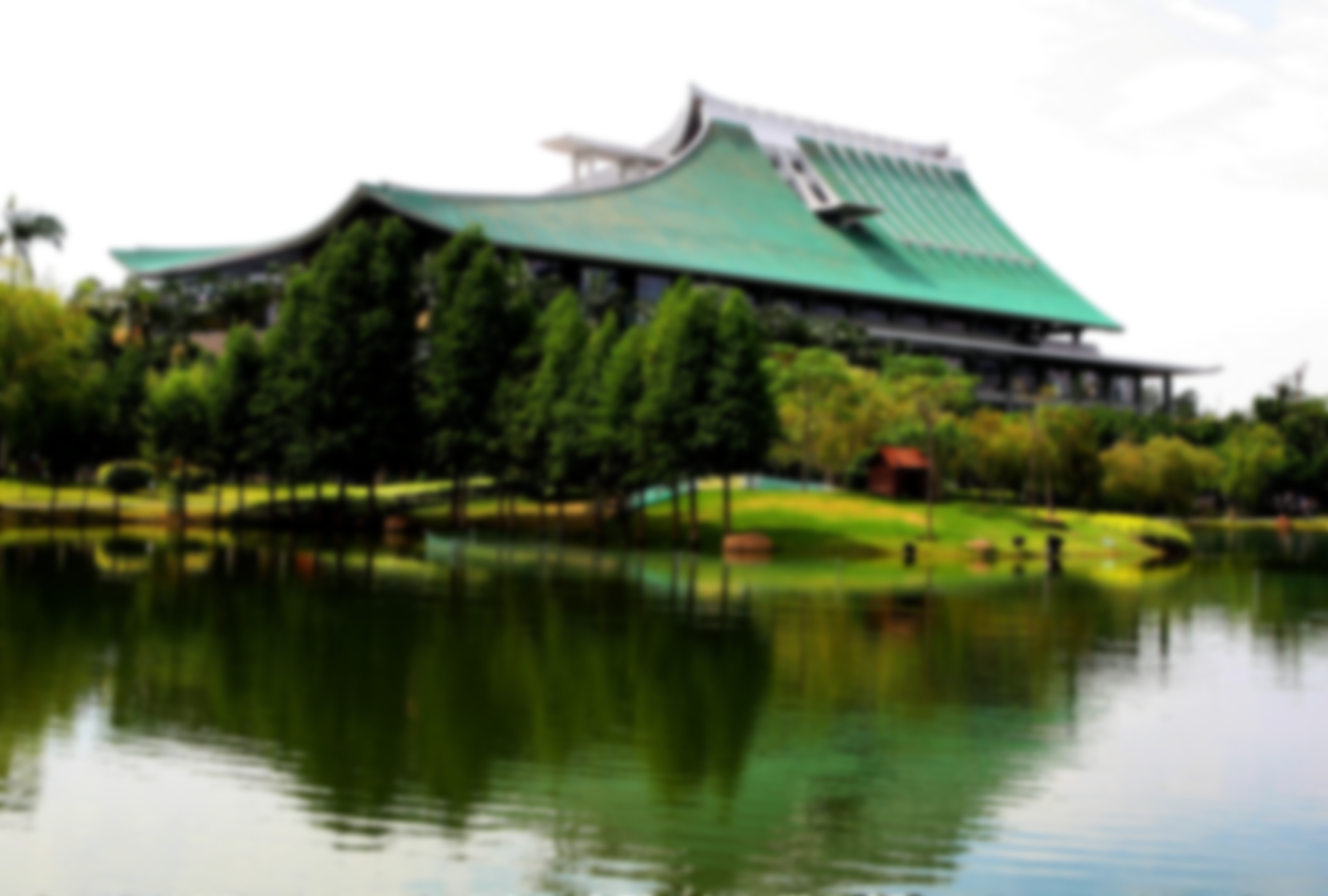 厦门大学创新网
学业竞赛使用指南
黄玺
厦门米雀软件科技有限公司
2021年9月15日
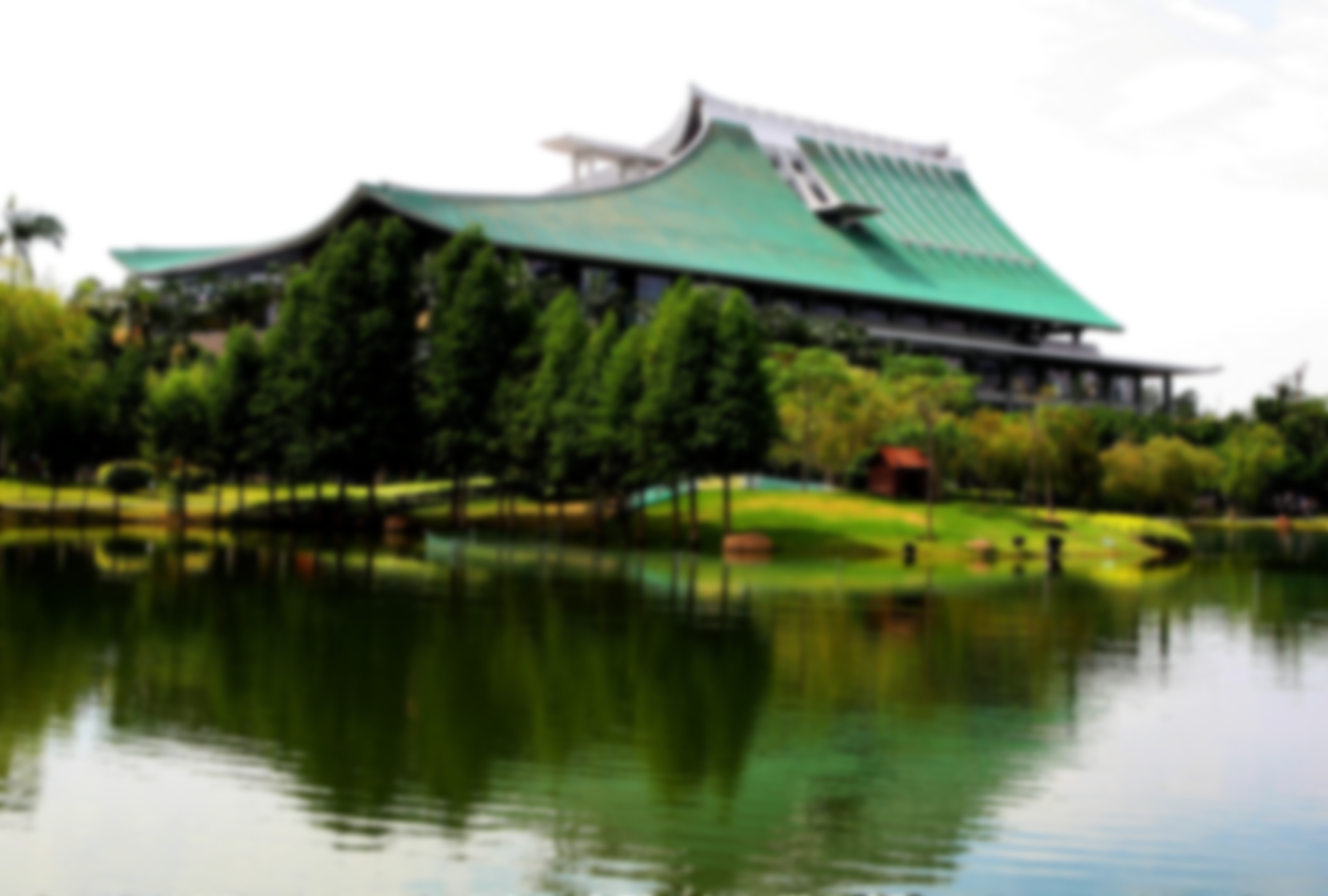 目录
1. 校级学业竞赛
2. 校外学业竞赛（学院组织入口）
3. 校外学业竞赛（个人参赛入口）
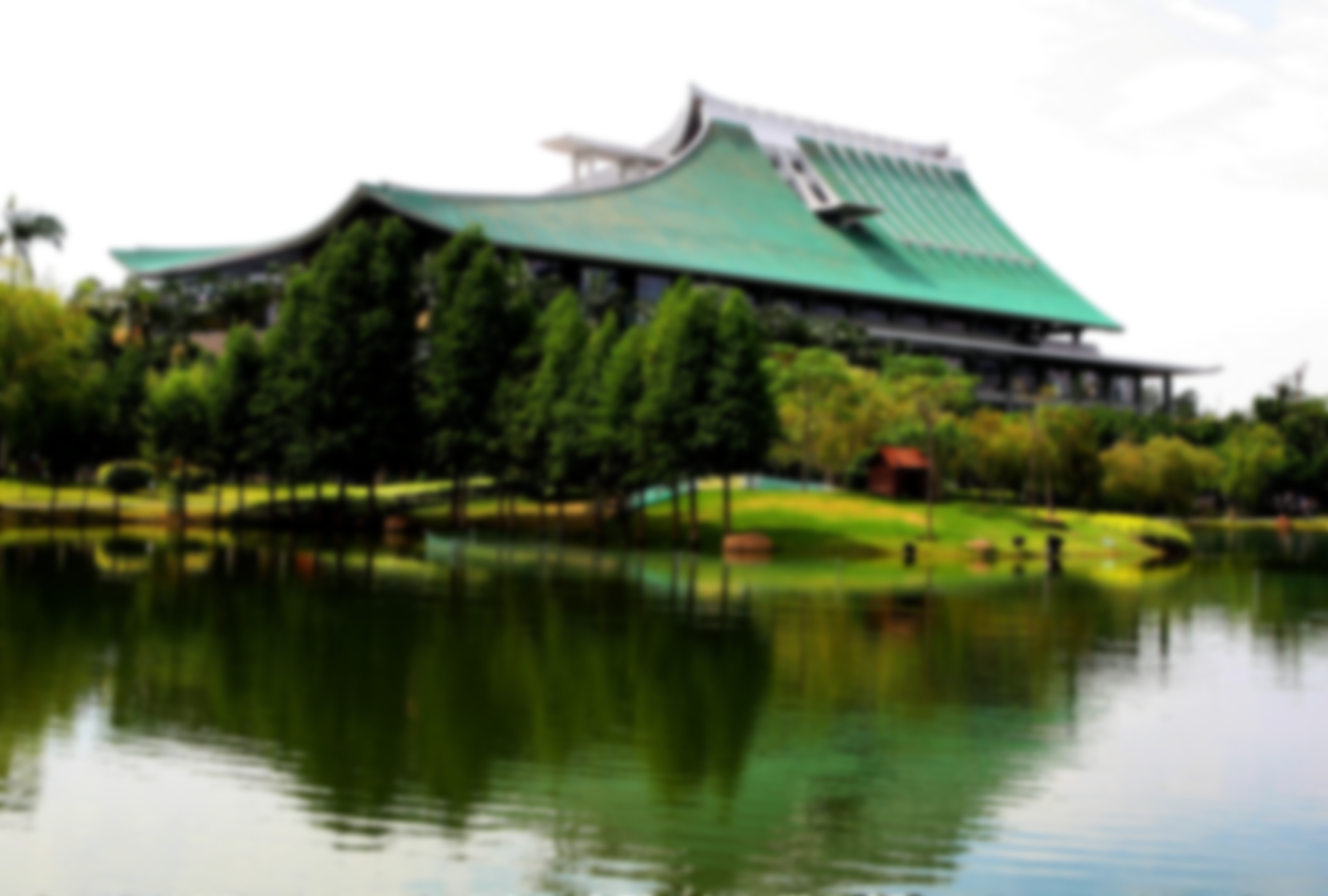 1. 校级学业竞赛
新建校级学业竞赛。
操作流程：
负责老师新建竞赛
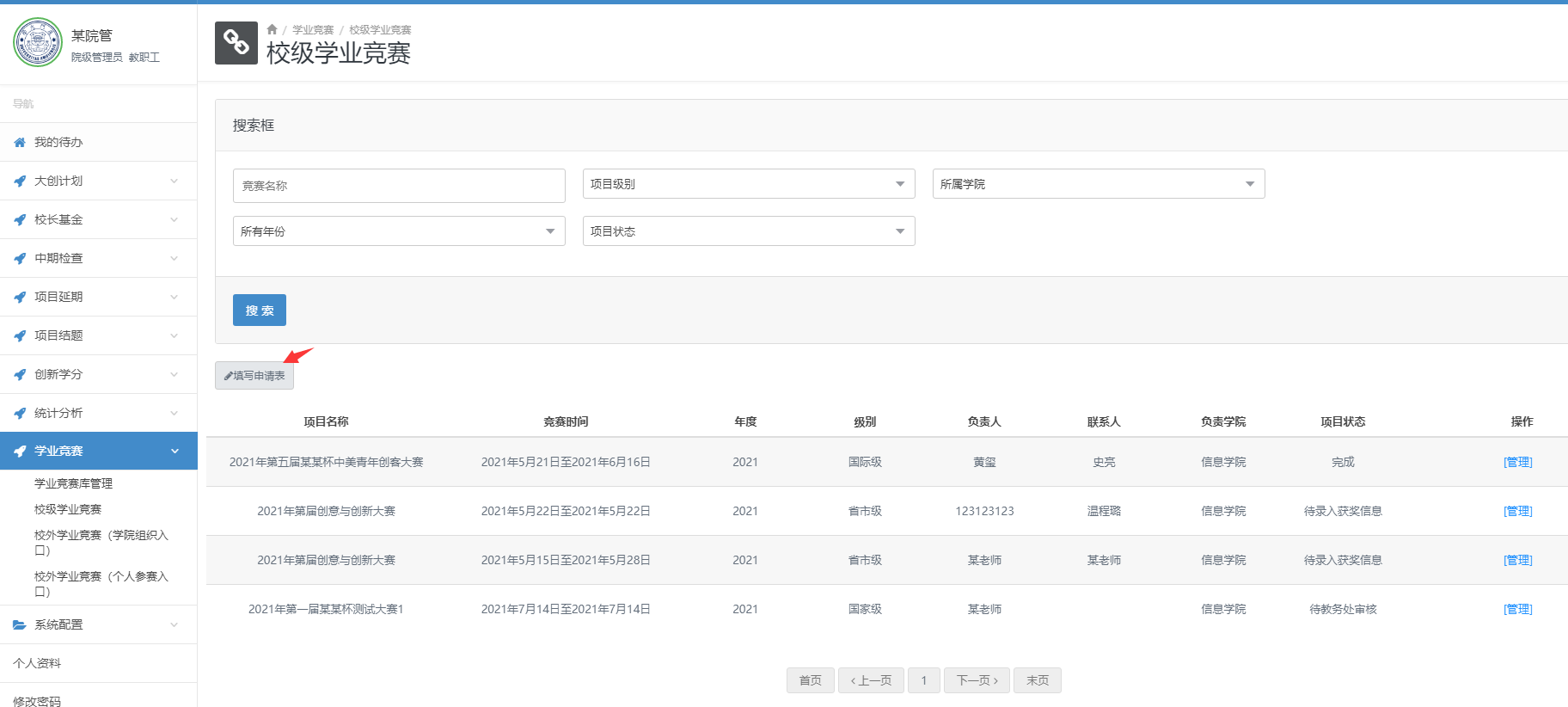 负责老师填写信息
教务处审核
负责老师录入总结
负责老师录入结果
学院管理员确认
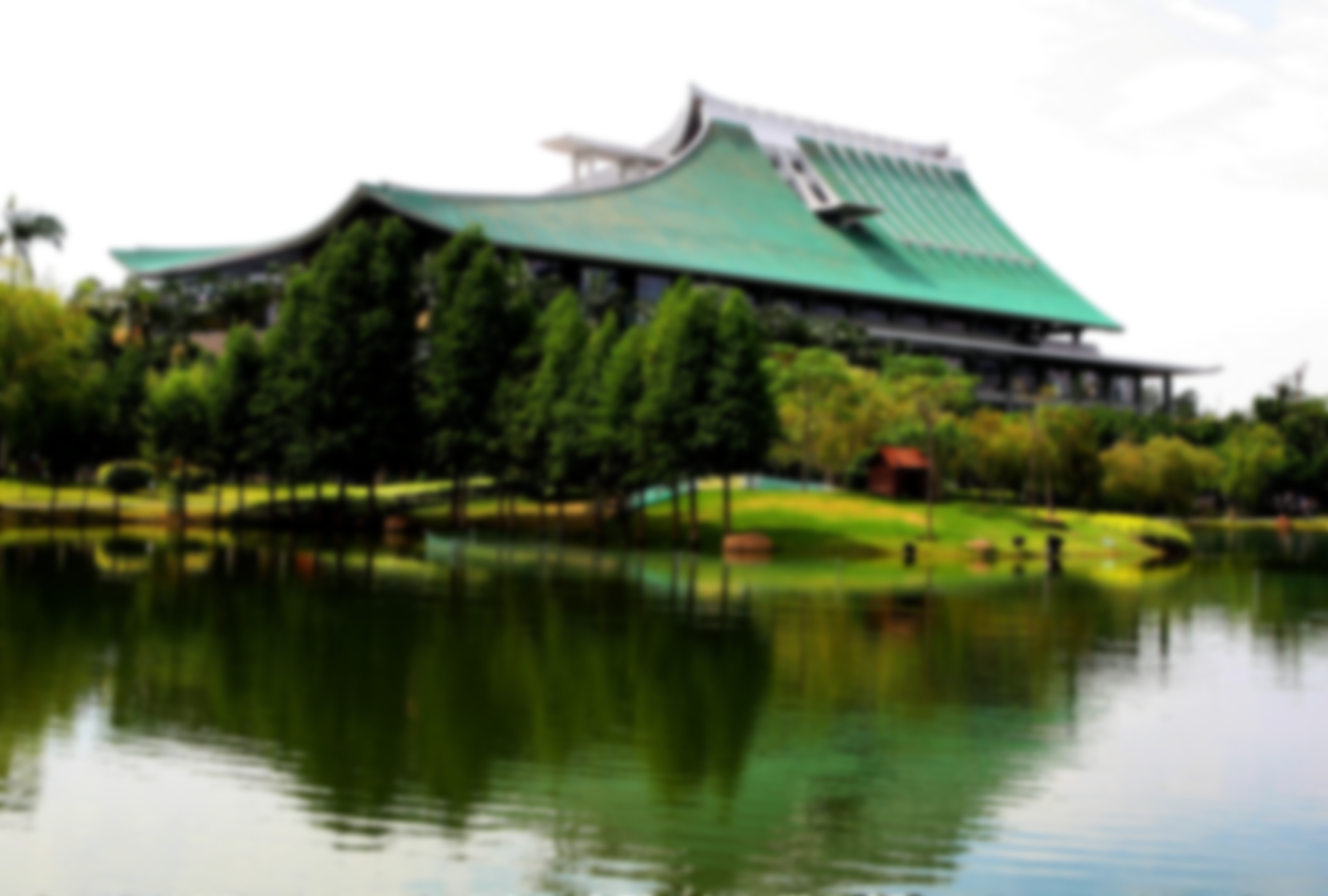 1. 校级学业竞赛
确认竞赛库存在。如果不存在，则需要新建。
操作流程：
负责老师新建竞赛
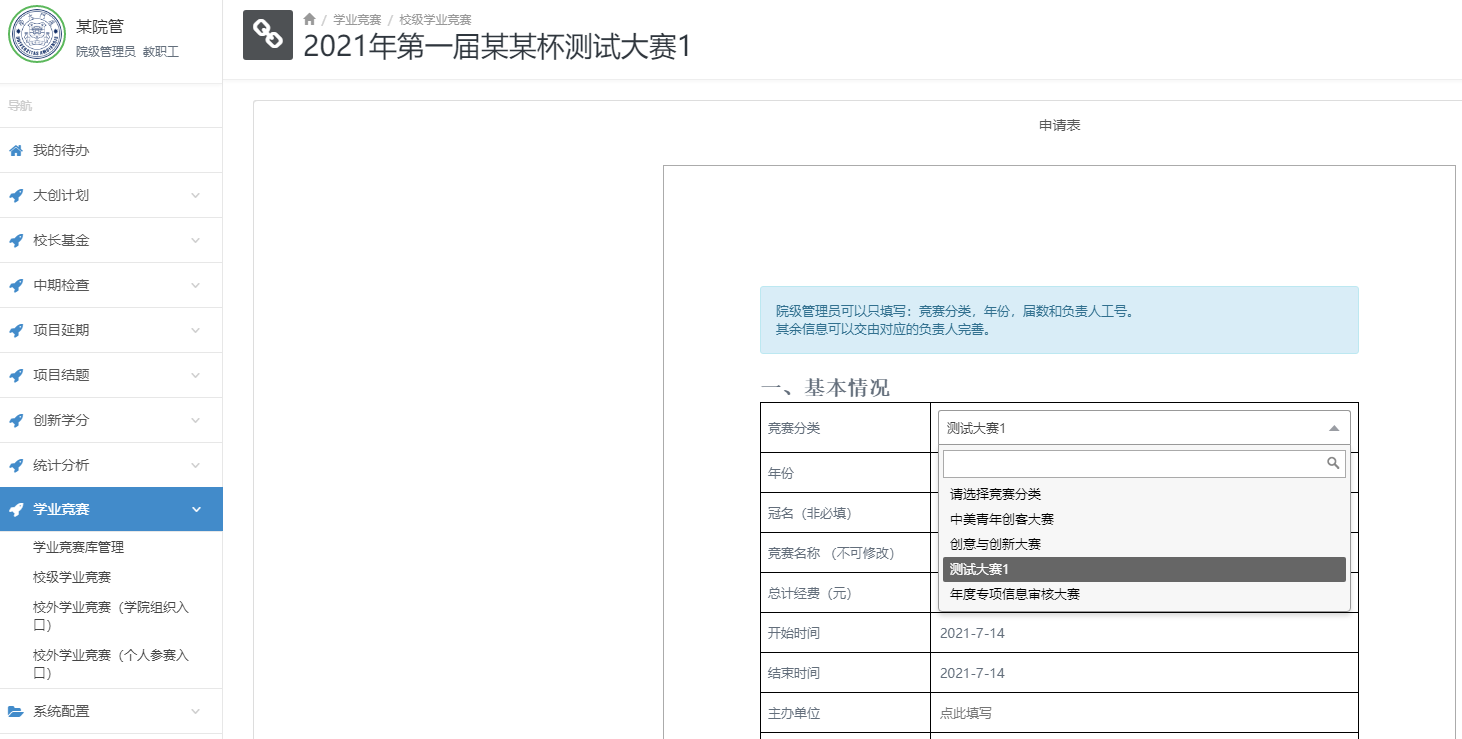 负责老师填写信息
教务处审核
负责老师录入总结
负责老师录入结果
学院管理员确认
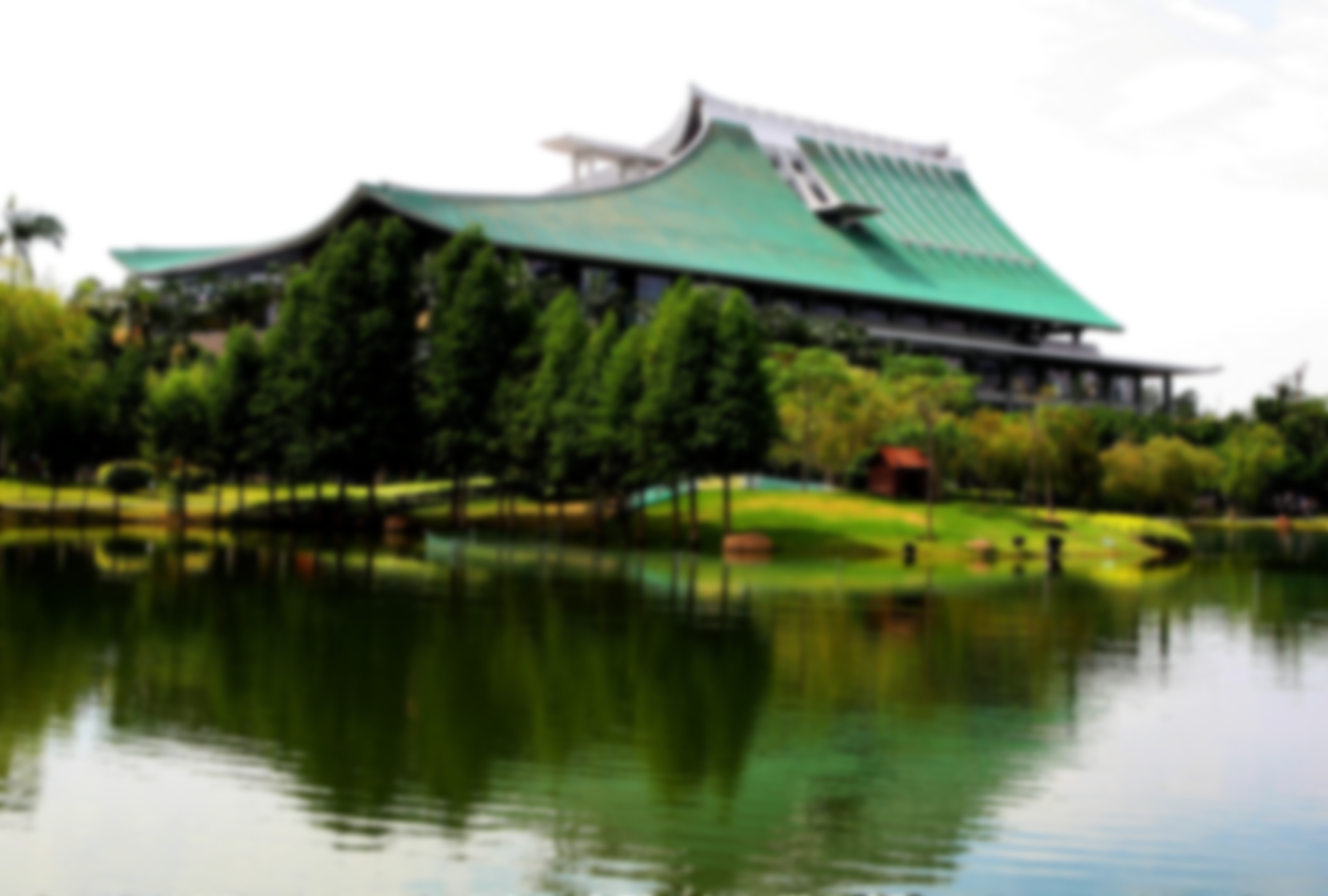 1. 校级学业竞赛
新建完成后，等待对应负责老师填写信息。
操作流程：
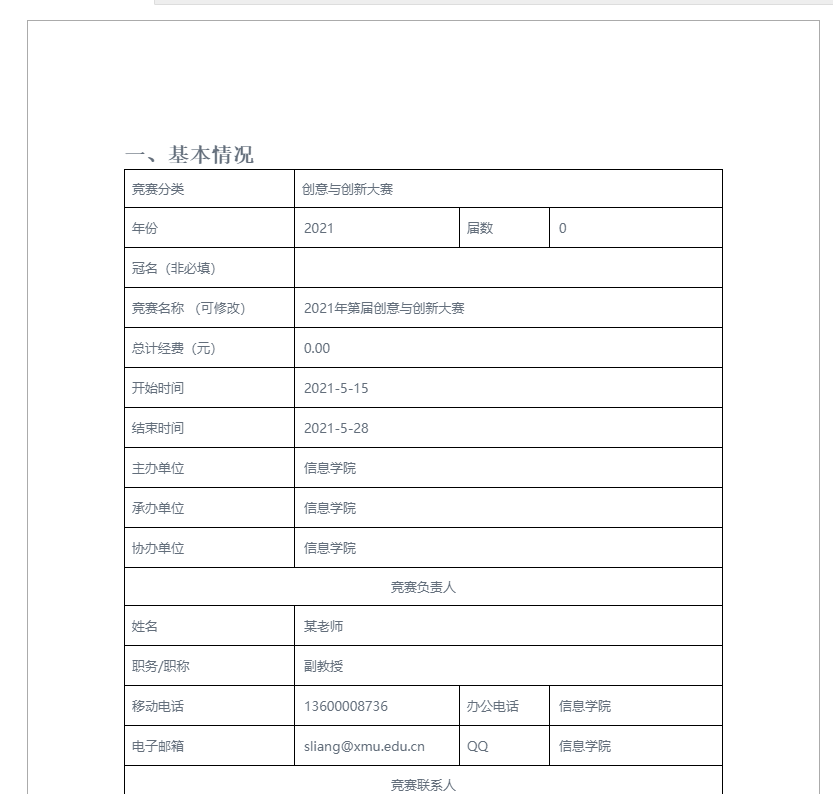 负责老师新建竞赛
负责老师填写信息
教务处审核
负责老师录入总结
负责老师录入结果
学院管理员确认
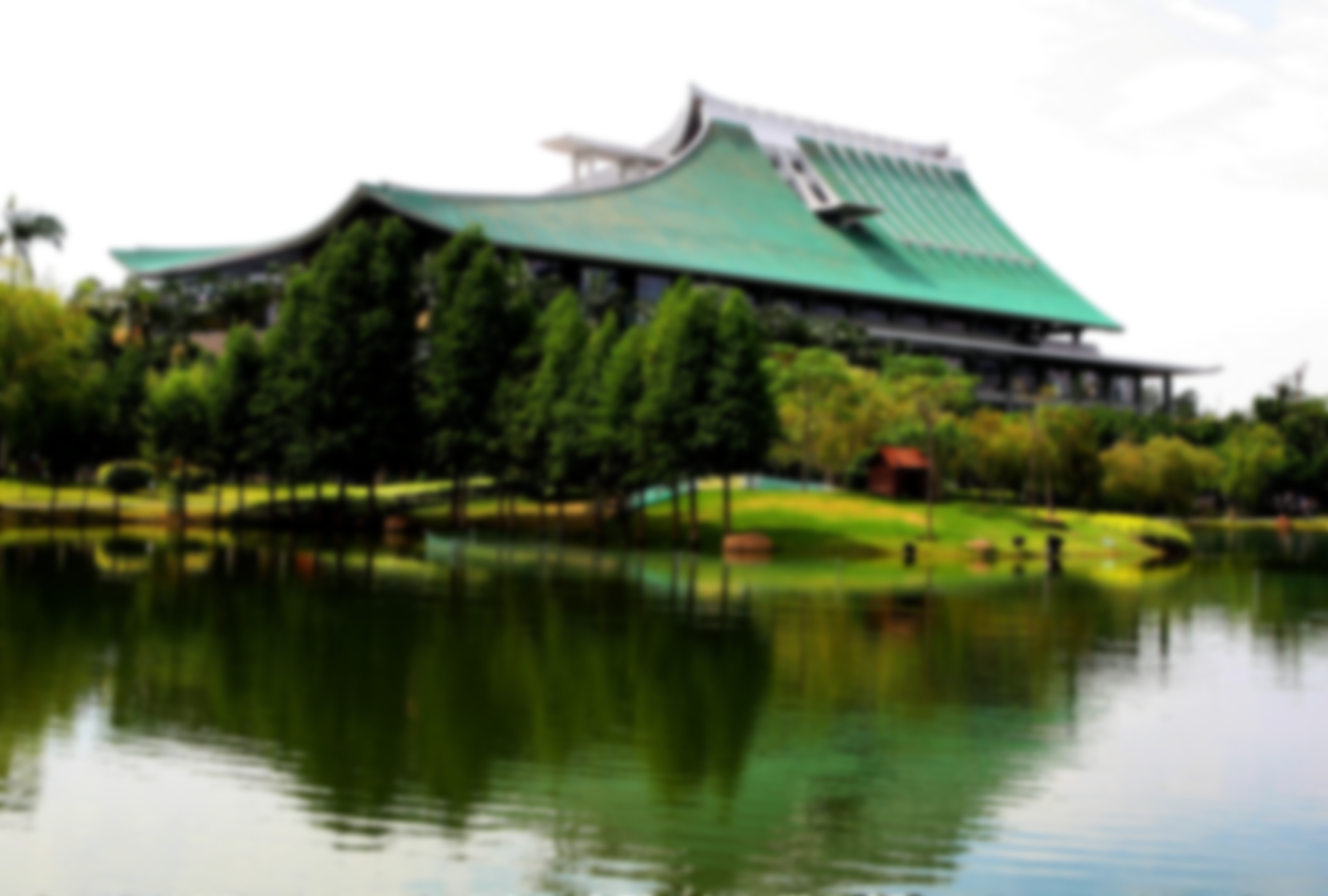 1. 校级学业竞赛
在负责老师填写完成后，审核信息。在教务处审核前，都可以随意修改。
操作流程：
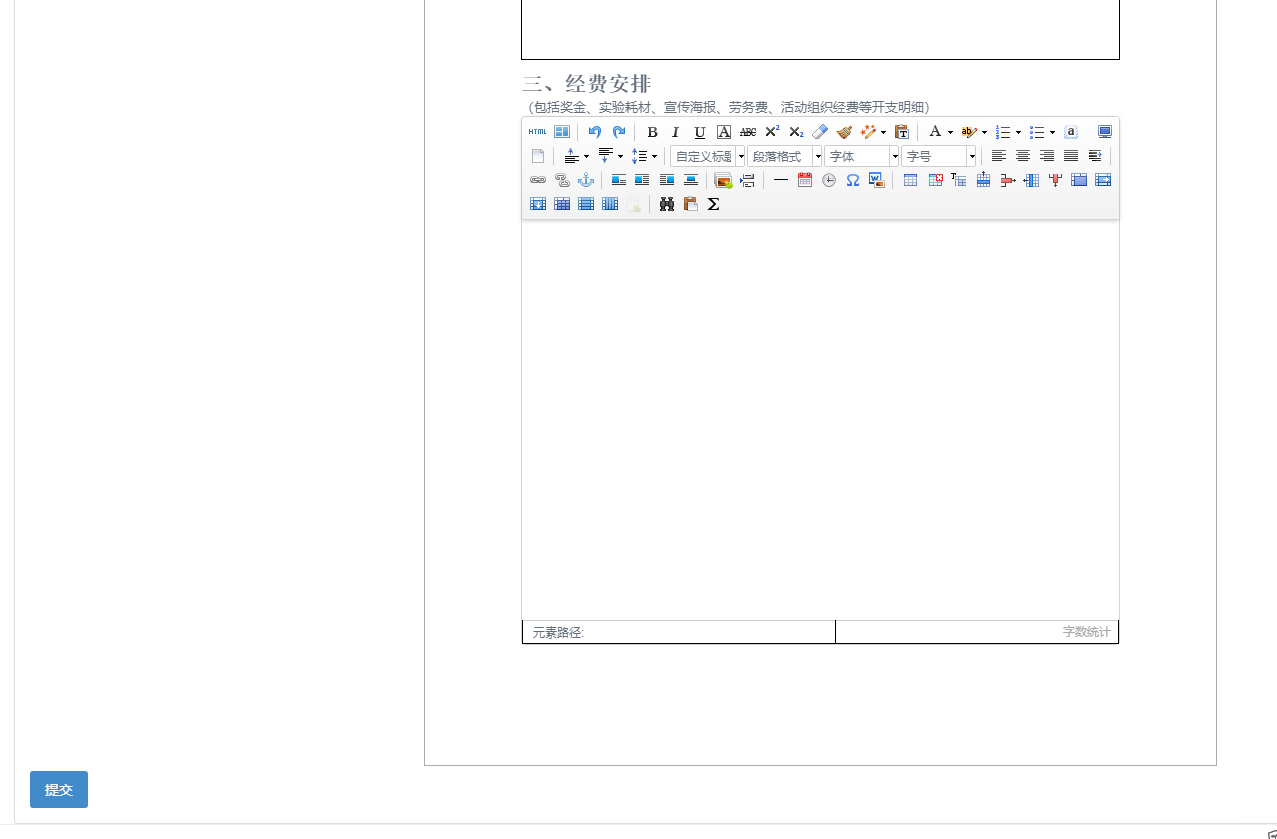 负责老师新建竞赛
负责老师填写信息
教务处审核
负责老师录入总结
负责老师录入结果
学院管理员确认
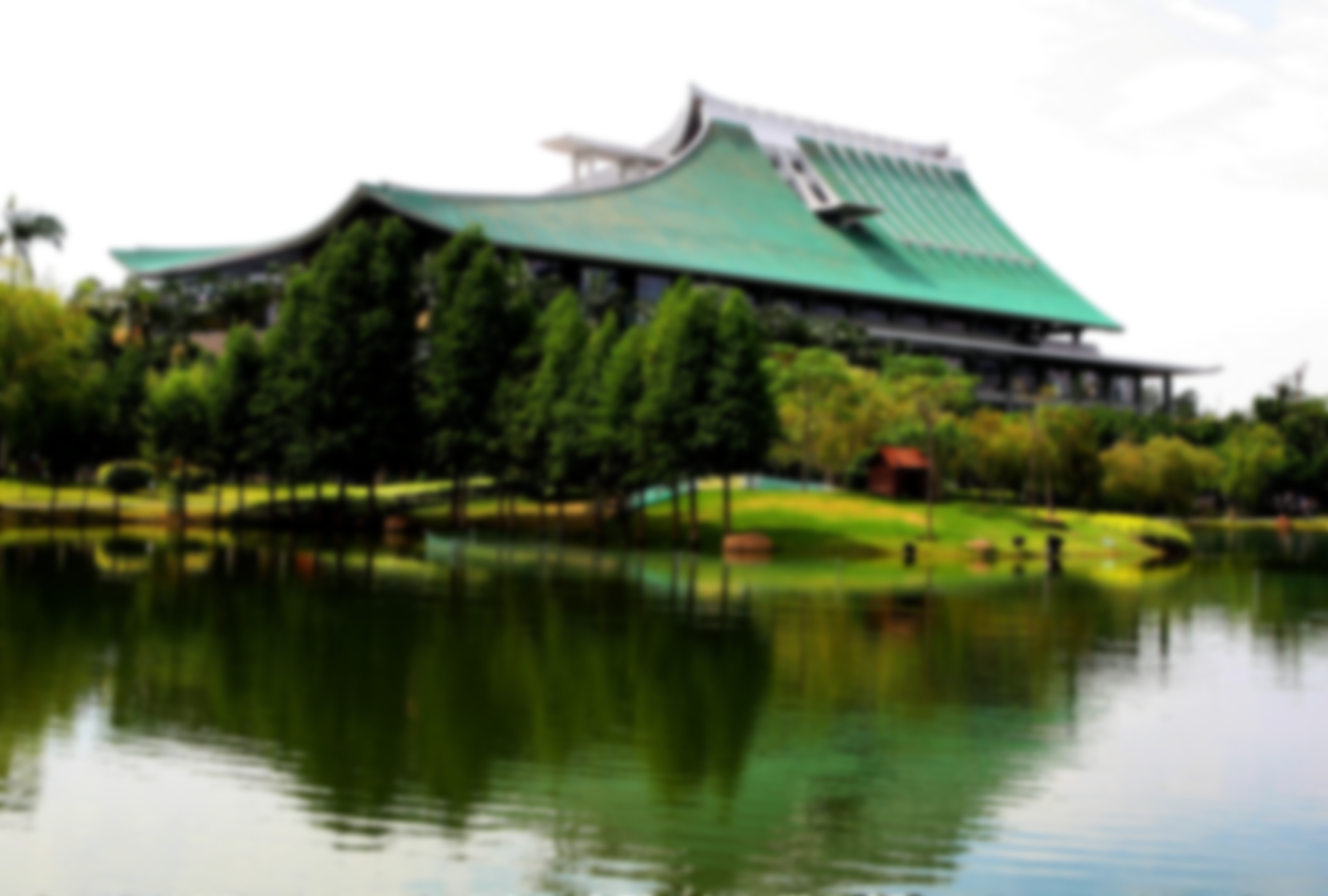 1. 校级学业竞赛
在教务处审核后，等待负责老师录入总结和获奖结果。
操作流程：
负责老师新建竞赛
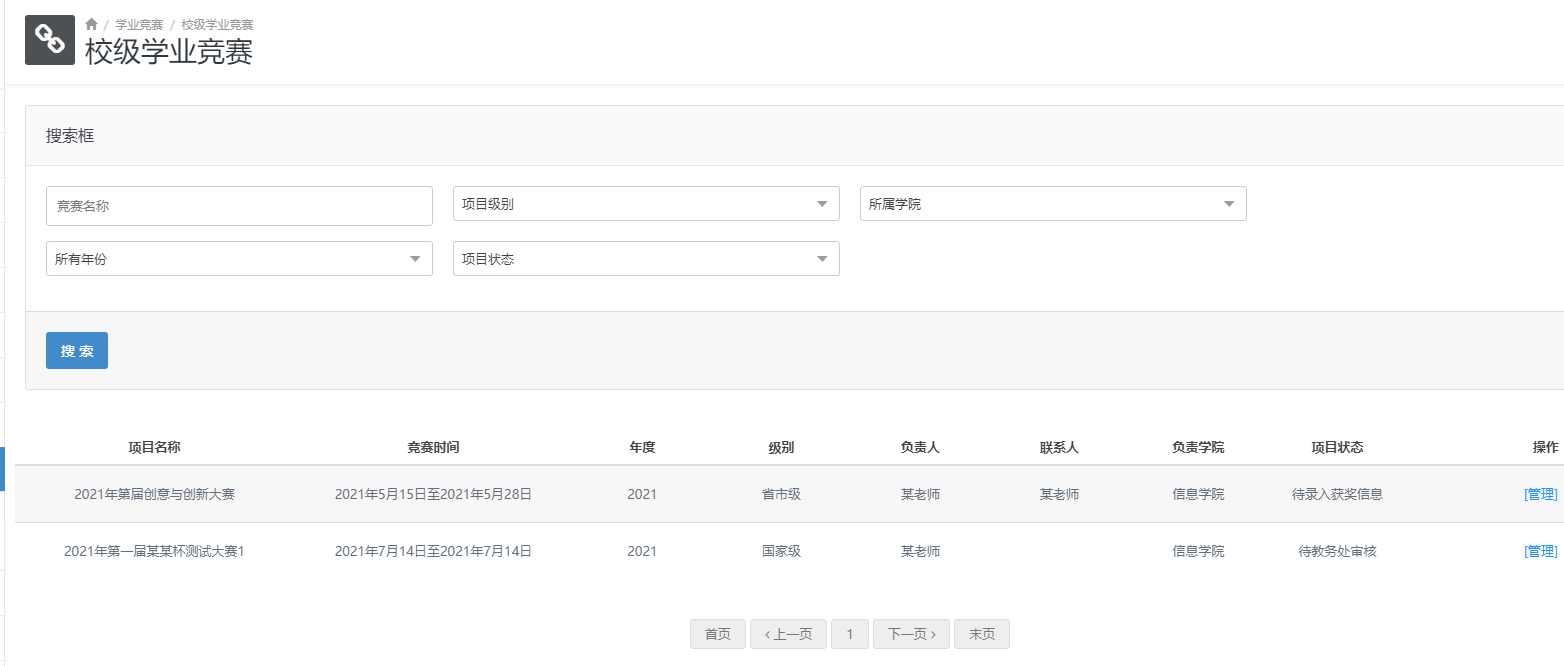 负责老师填写信息
教务处审核
负责老师录入总结
负责老师录入结果
学院管理员确认
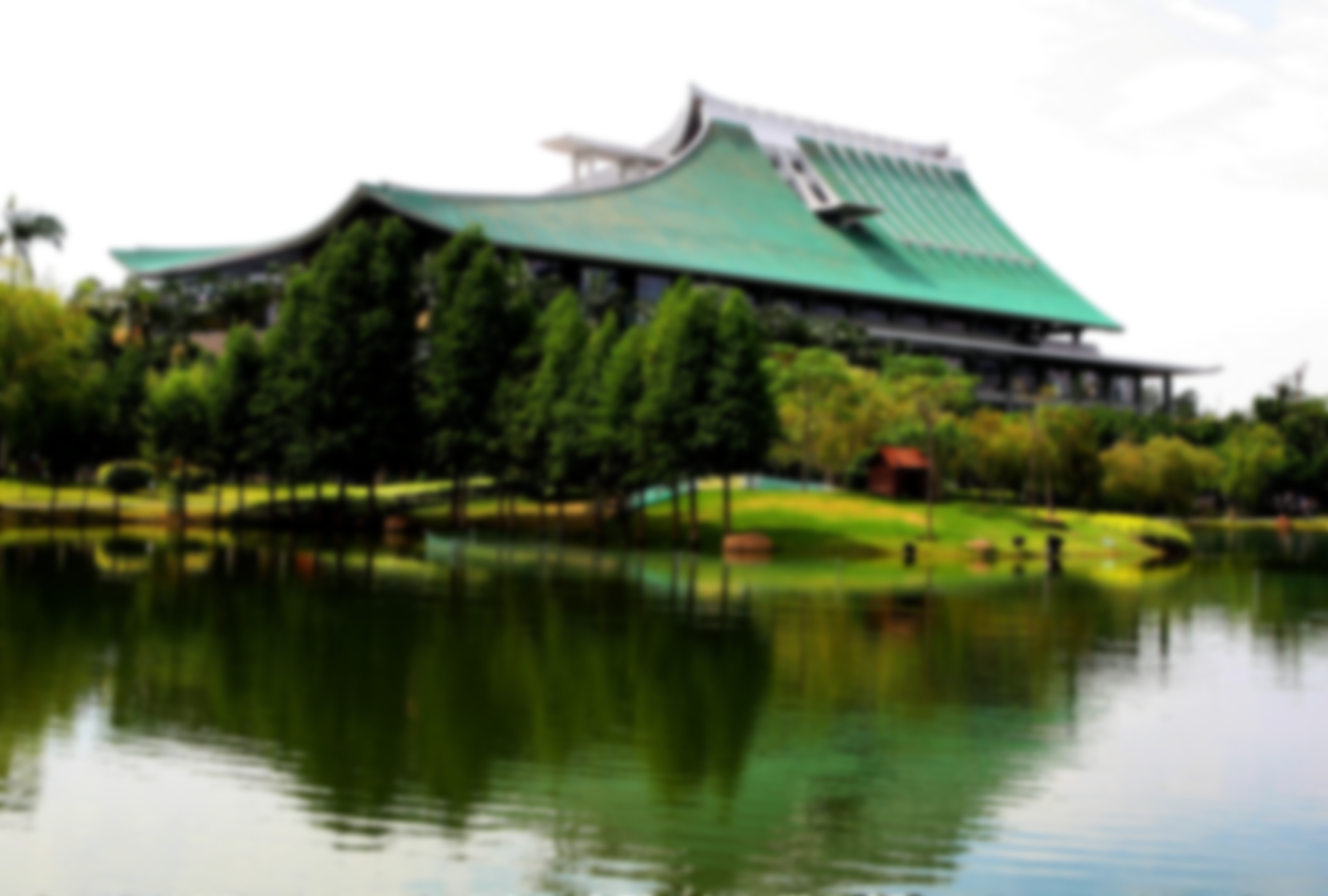 1. 校级学业竞赛
请确保此页面中，所有标有“[必填]”的内容都有上传正确的文档。
操作流程：
负责老师新建竞赛
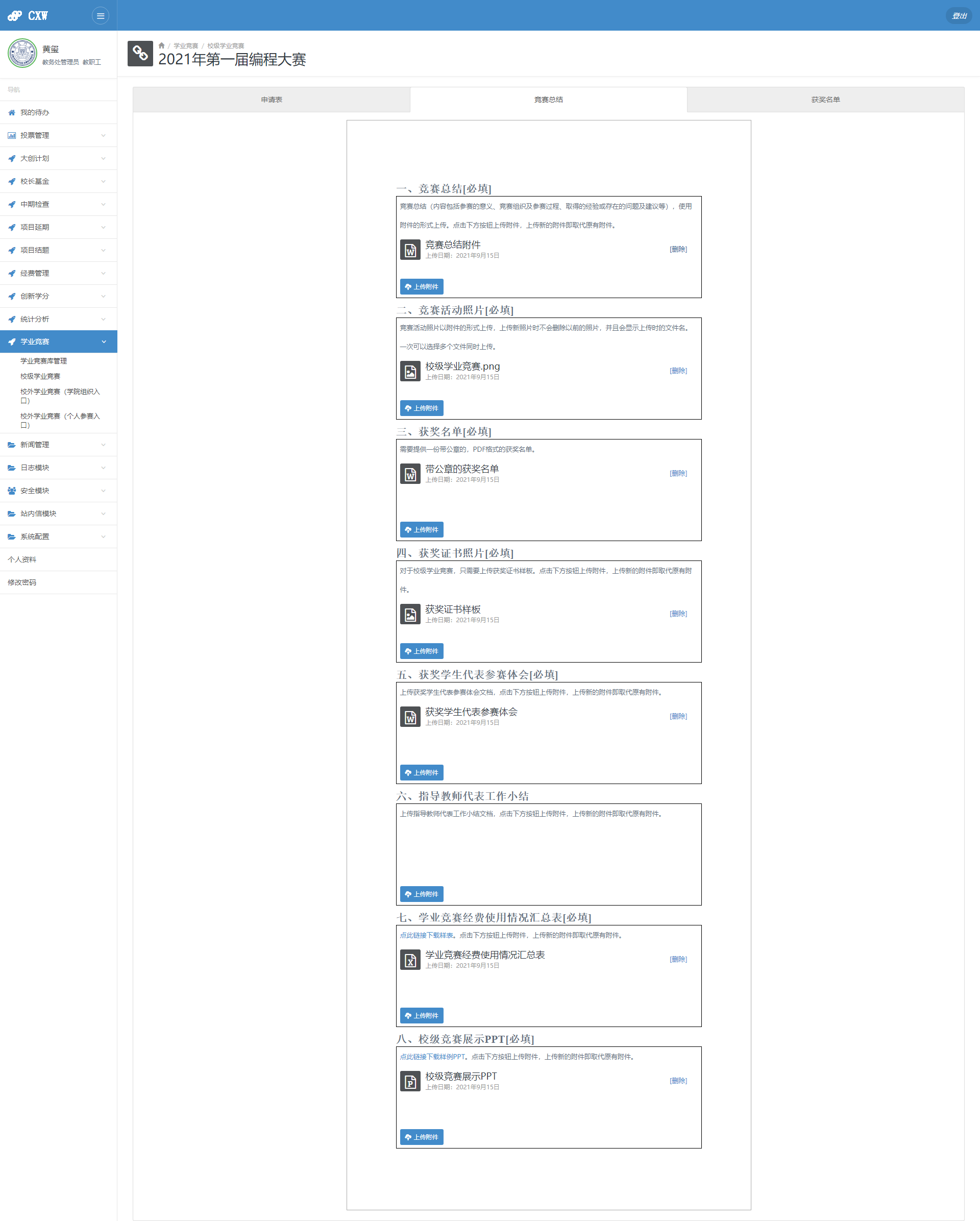 负责老师填写信息
教务处审核
负责老师录入总结
负责老师录入结果
学院管理员确认
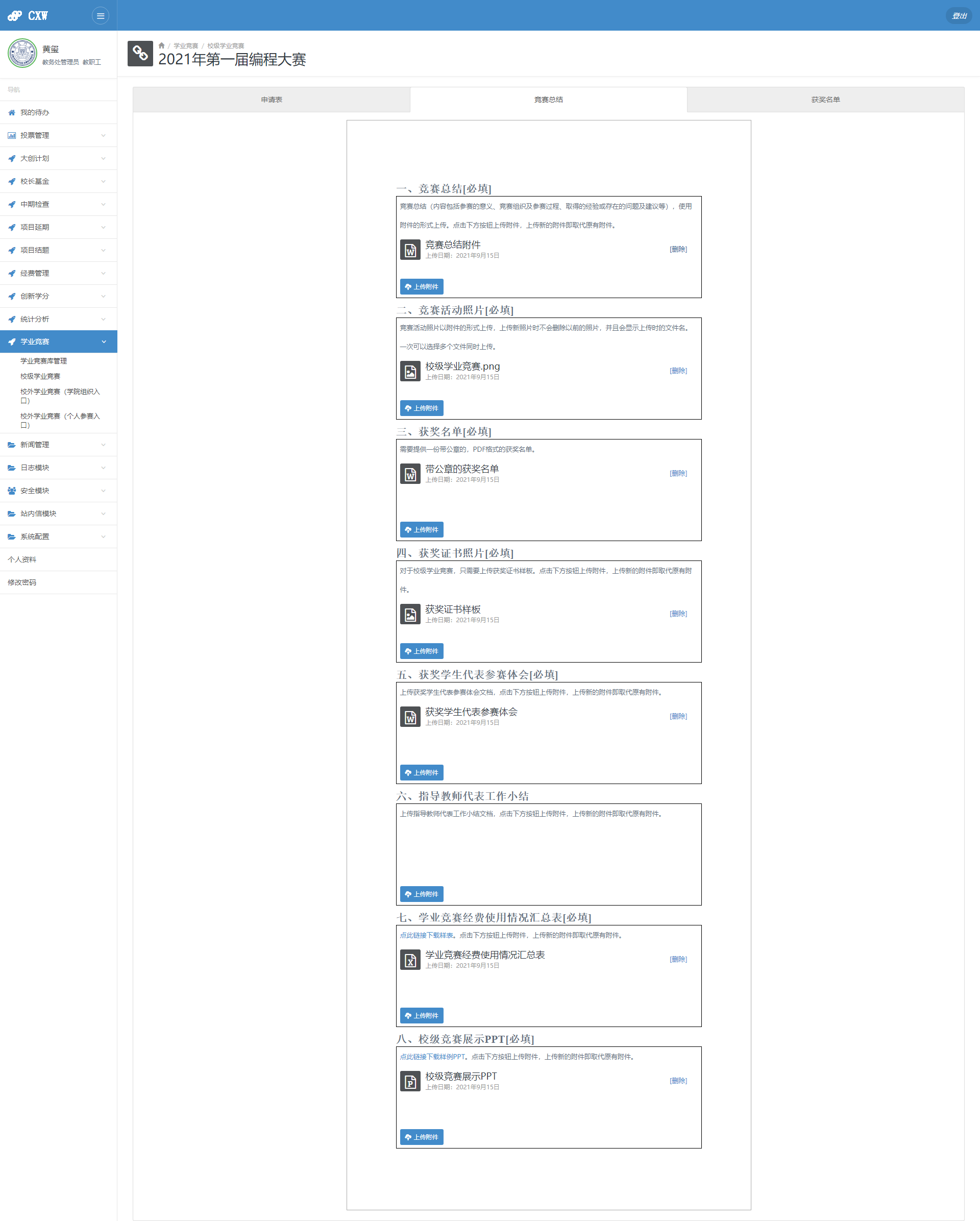 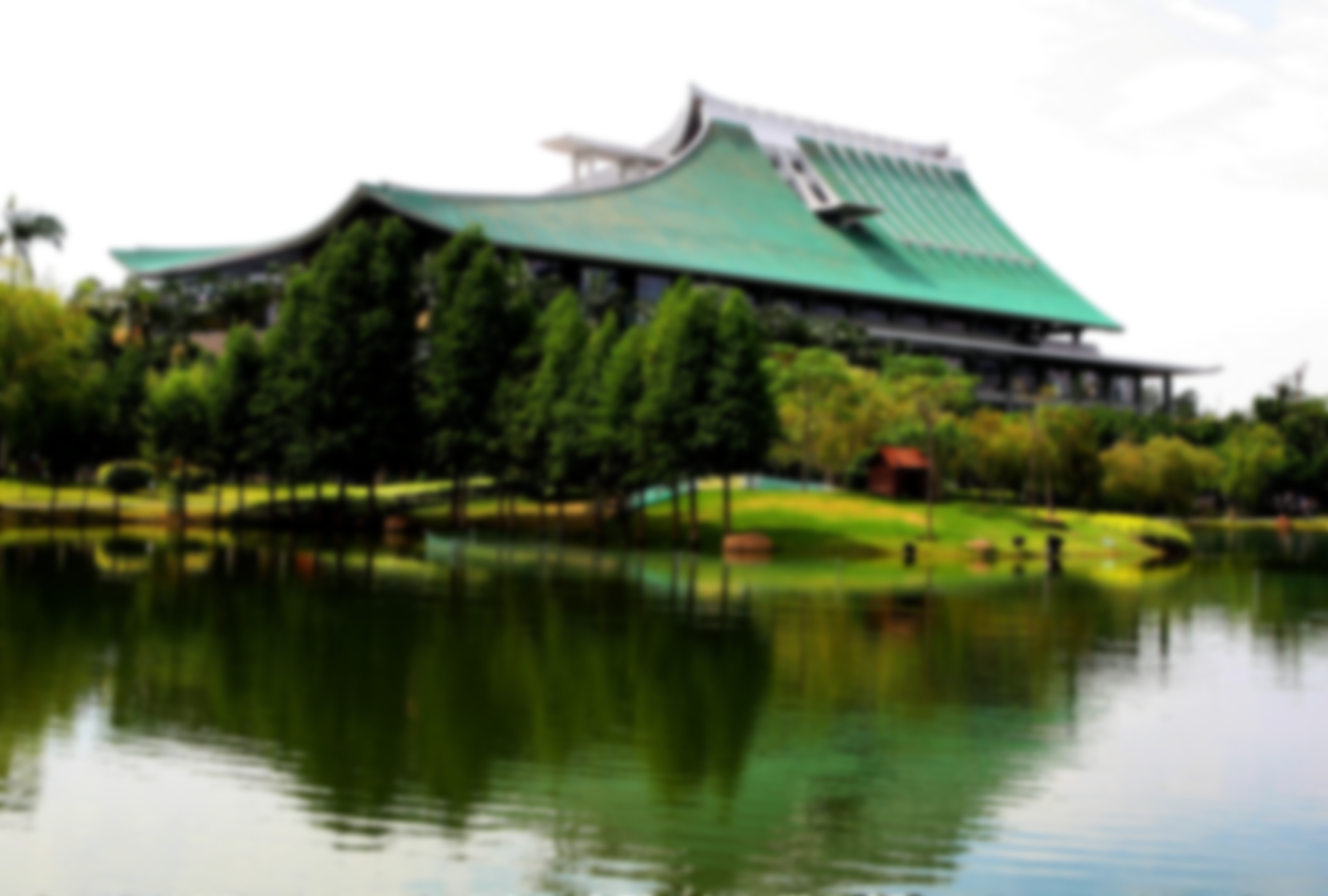 1. 校级学业竞赛
此处上传文件为自动保存，无需另行保存。
操作流程：
负责老师新建竞赛
负责老师填写信息
教务处审核
负责老师录入总结
负责老师录入结果
学院管理员确认
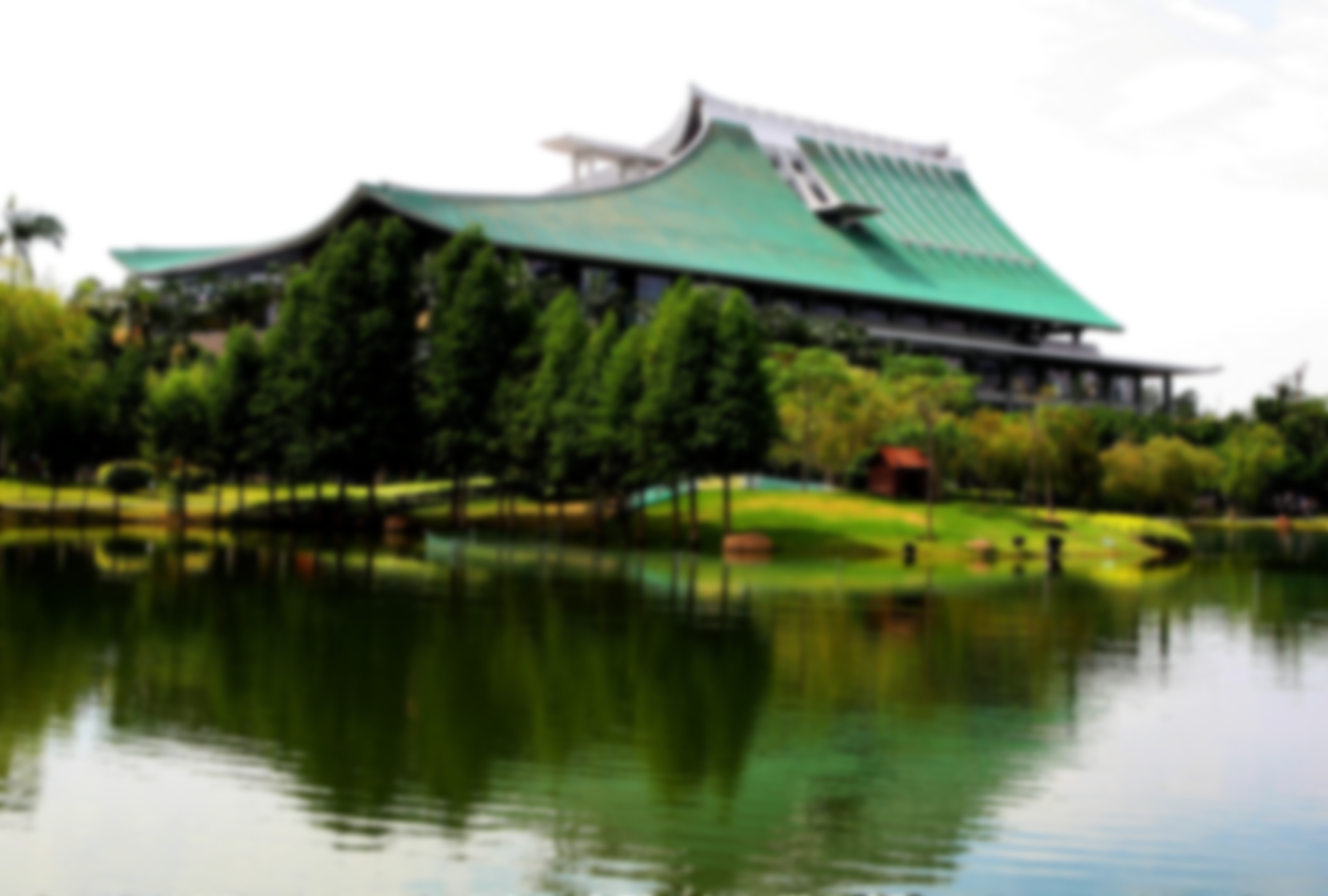 1. 校级学业竞赛
在负责老师录入获奖结果后，逐条确认对应的内容。
操作流程：
负责老师新建竞赛
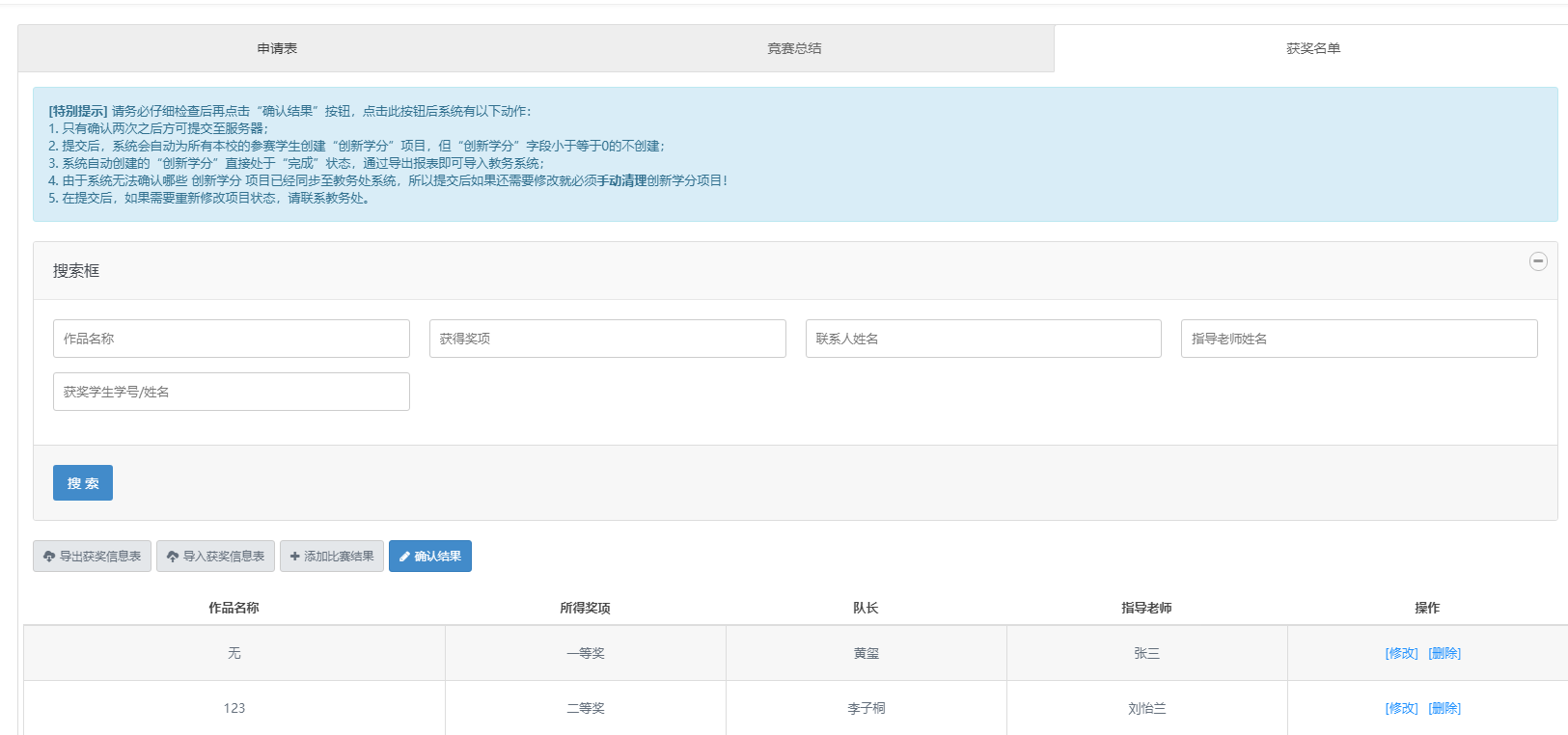 负责老师填写信息
教务处审核
负责老师录入总结
负责老师录入结果
学院管理员确认
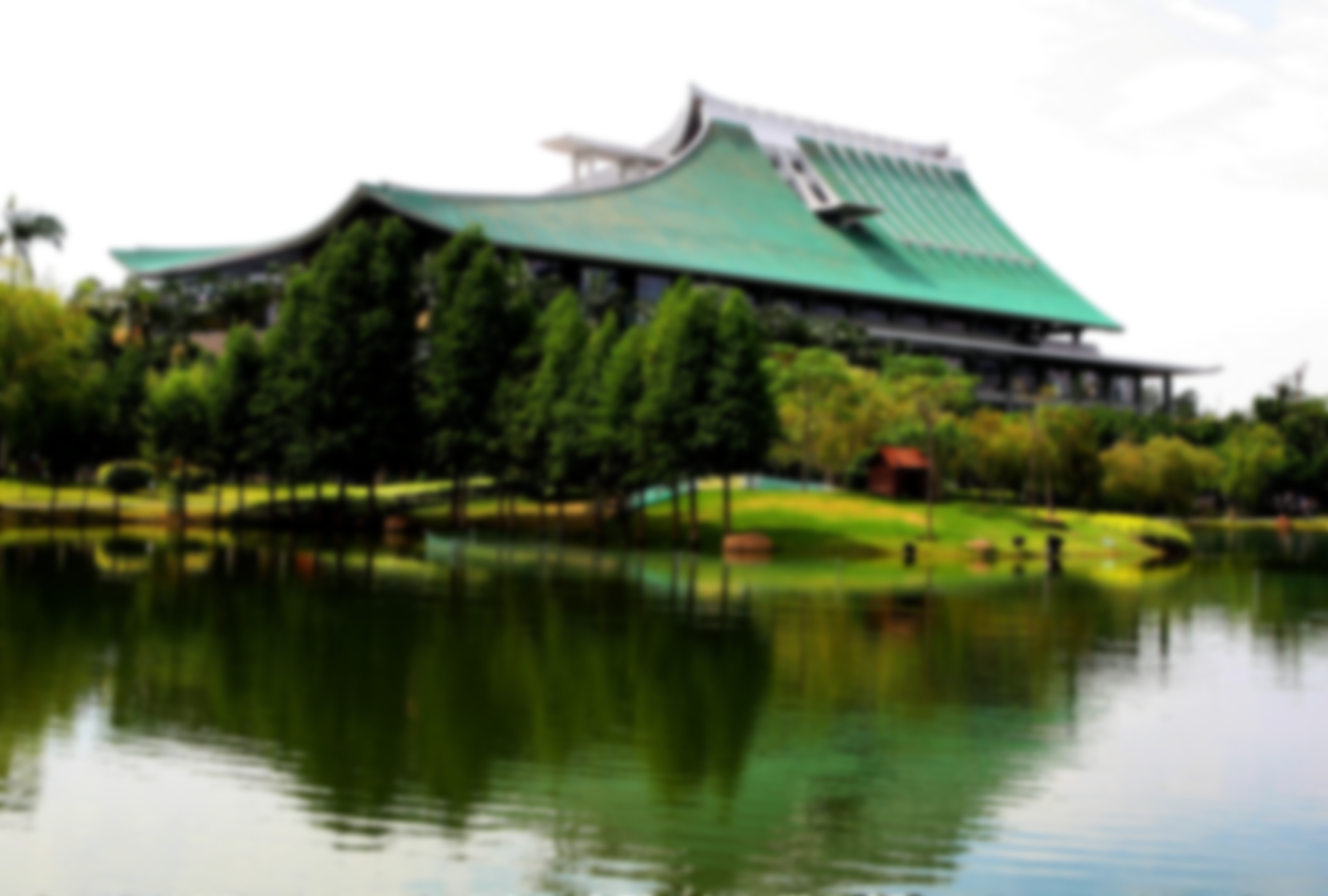 1. 校级学业竞赛
如果只需要修改某一条数据，也可以不用Excel。点击“[修改]”按钮，在下方的页面中修改。
操作流程：
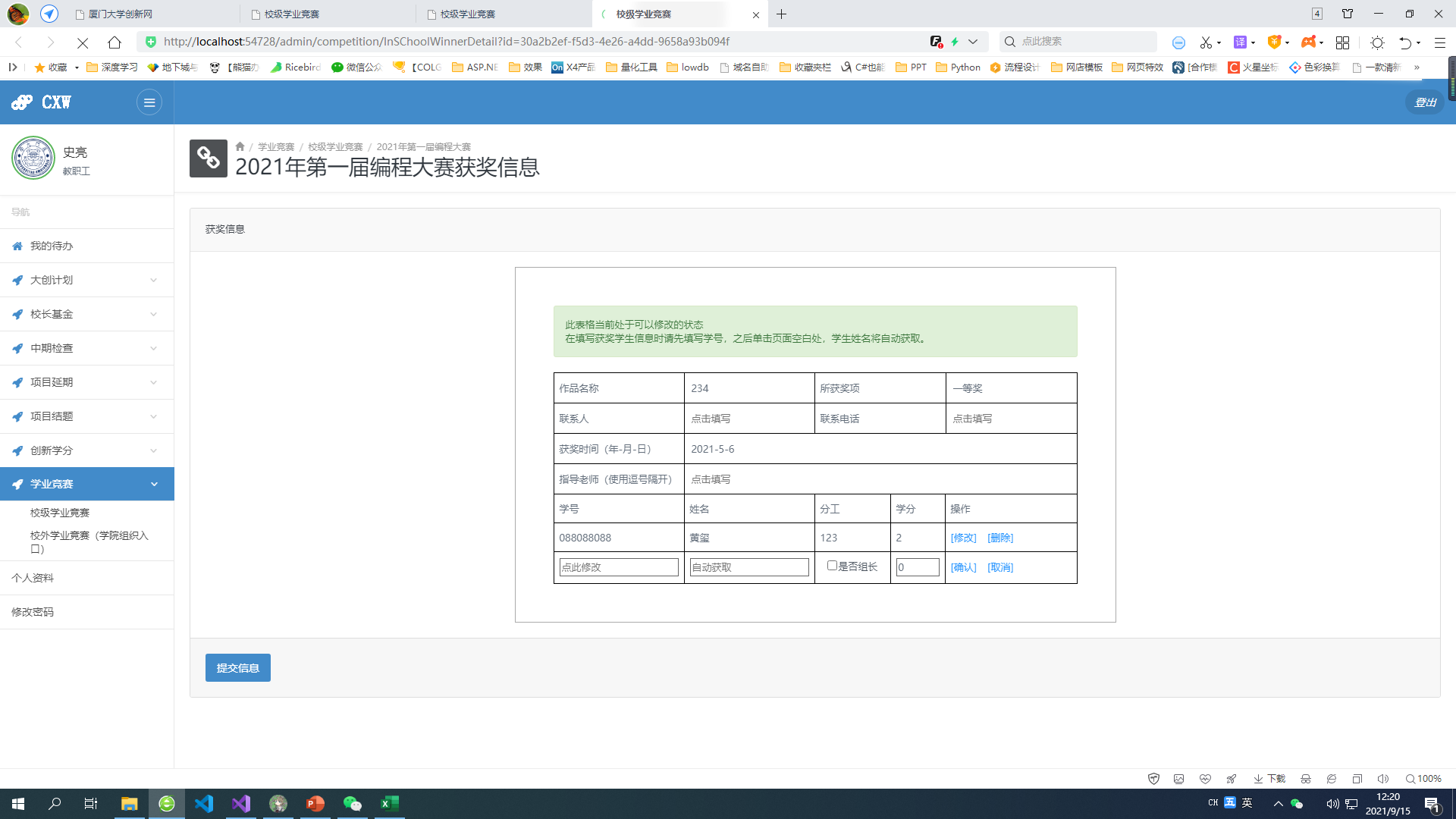 负责老师新建竞赛
负责老师填写信息
教务处审核
负责老师录入总结
负责老师录入结果
学院管理员确认
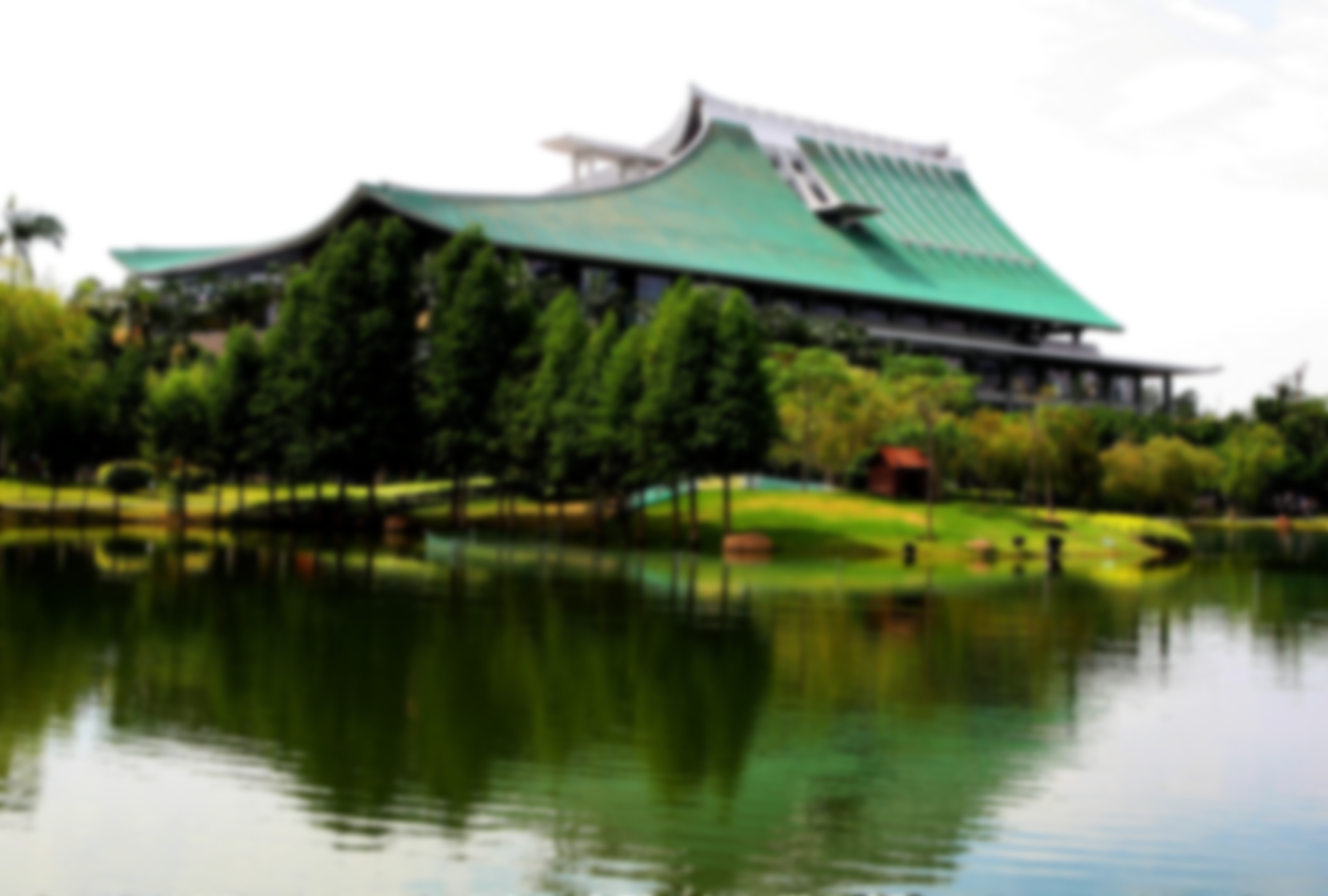 1. 校级学业竞赛
确认所有结果正确之后，点击“确认结果”。给予学生学分。
操作流程：
负责老师新建竞赛
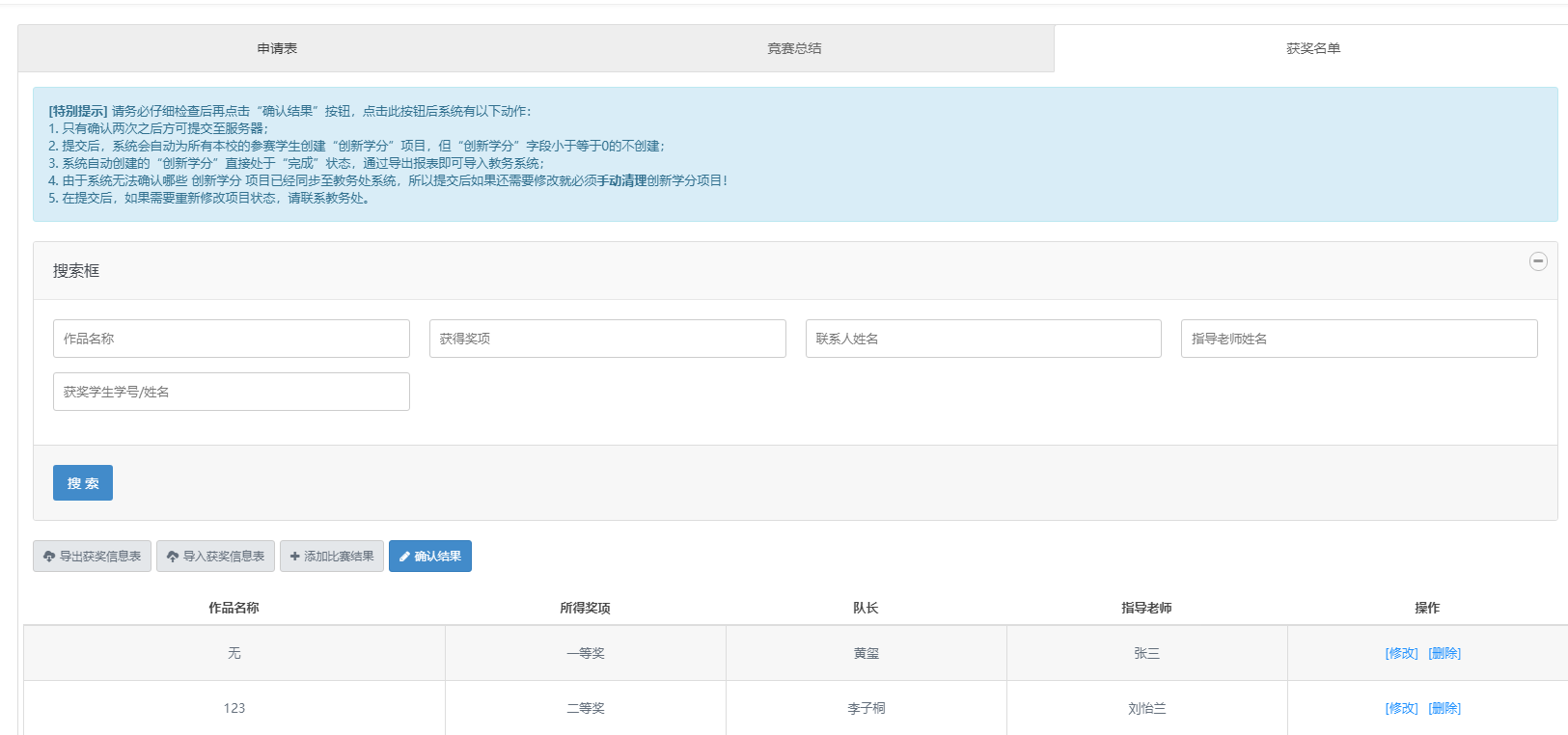 负责老师填写信息
教务处审核
负责老师录入总结
负责老师录入结果
学院管理员确认
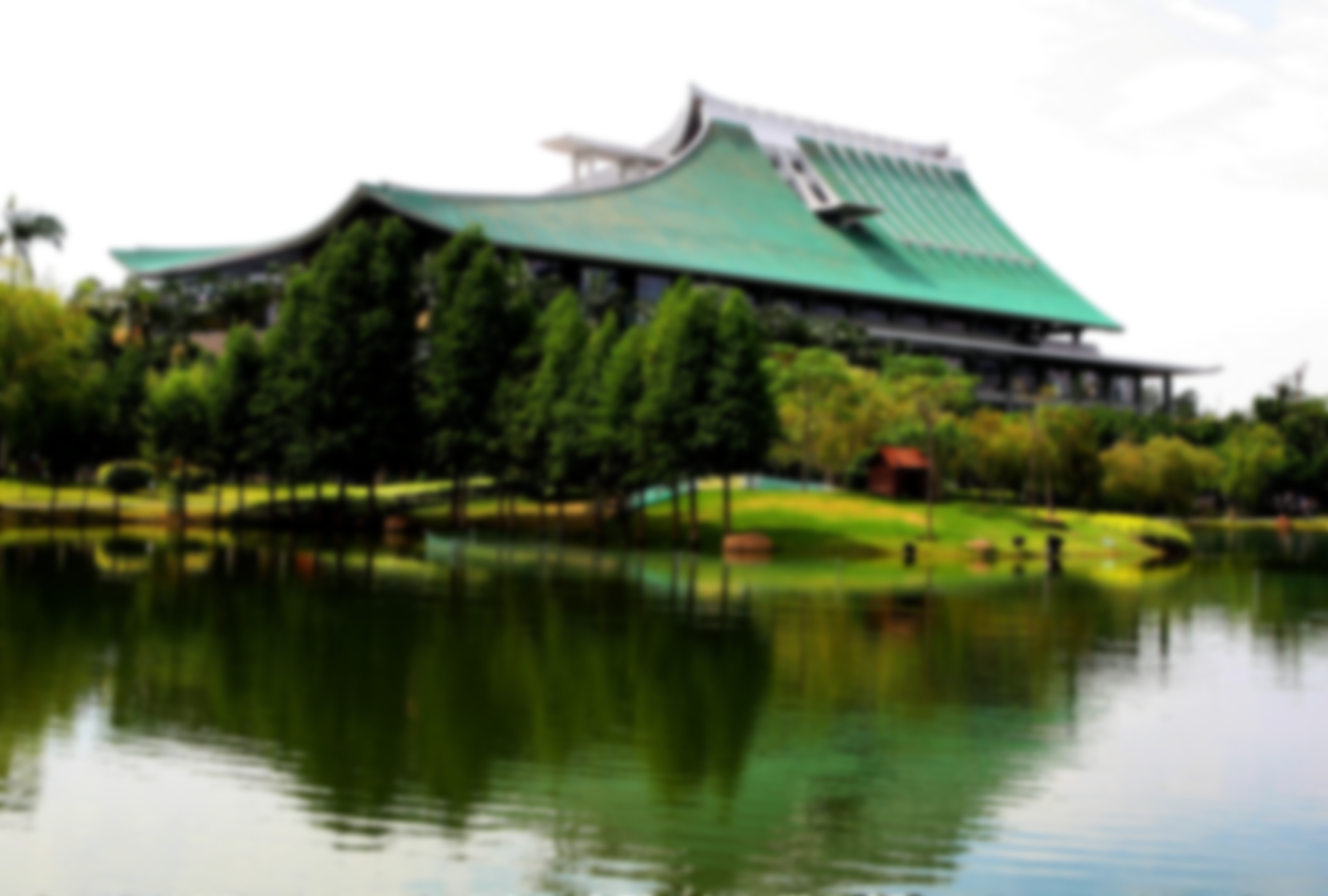 厦门大学创新网
学业竞赛使用指南
感谢观看